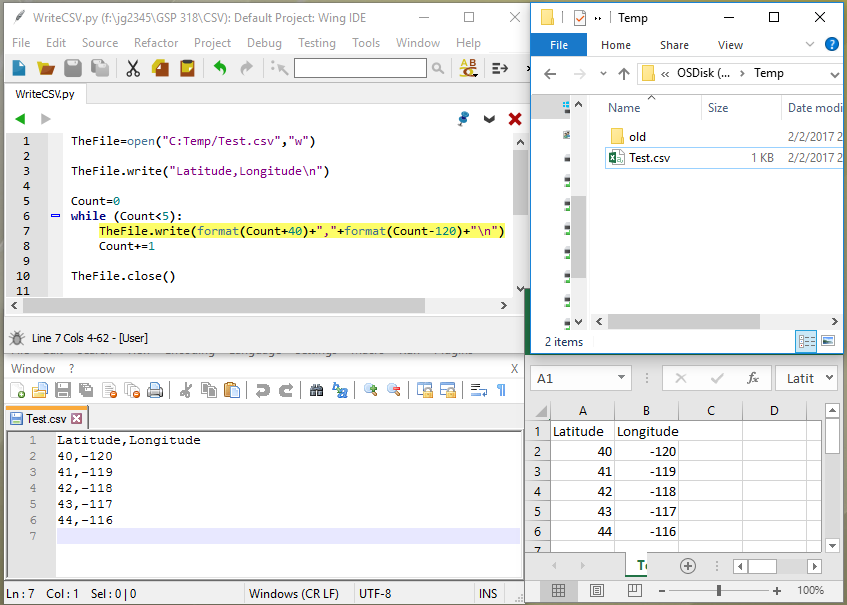 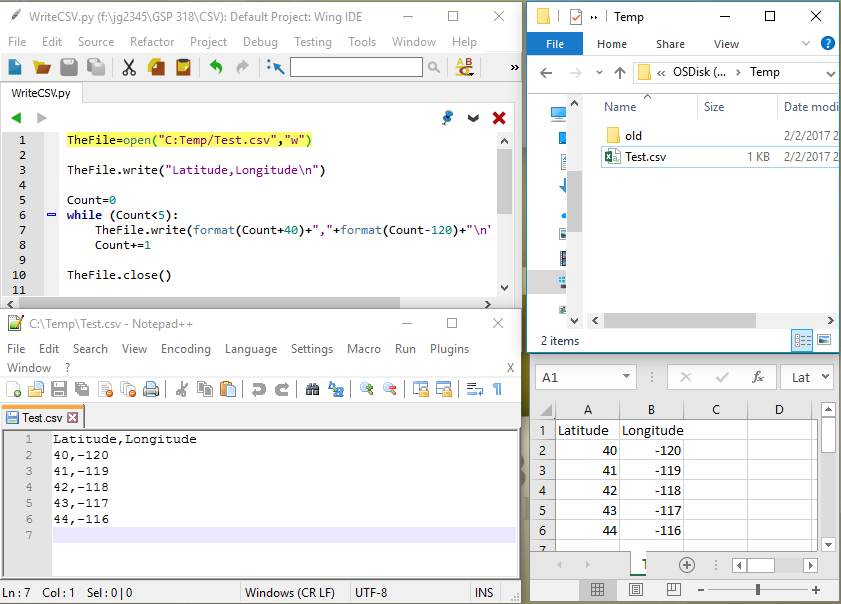 Creates the file on disk and opens it for writing
Creates the file and opens for writing
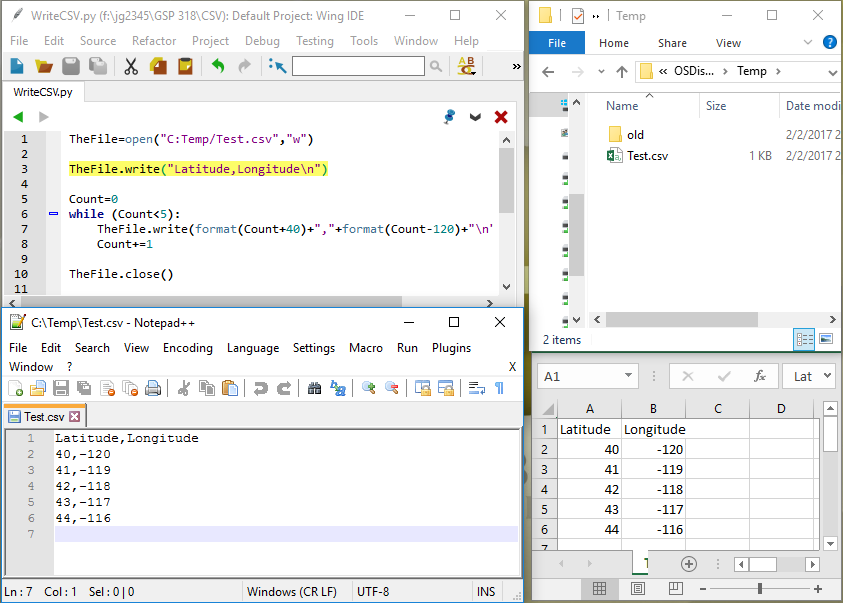 Adds the header to the file
Header appears in the first line
In Notepad and Excel
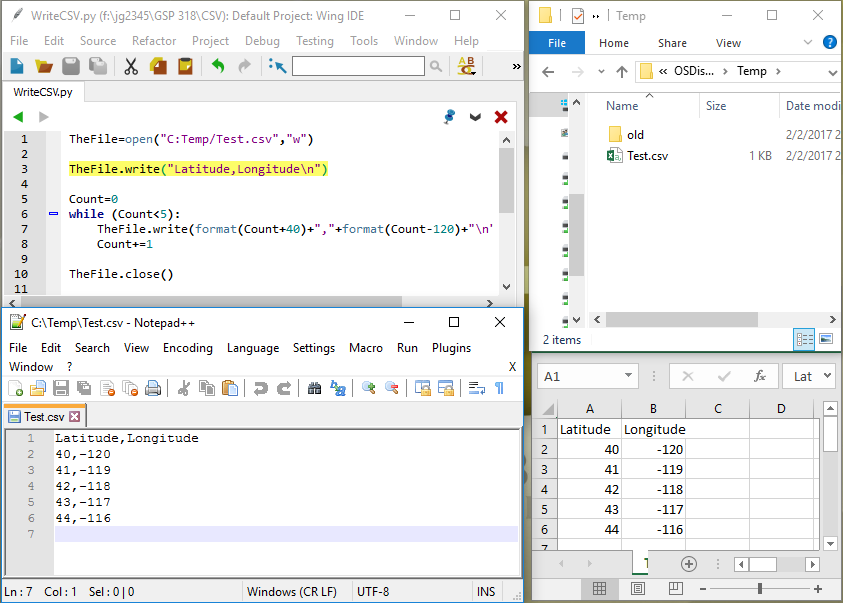 Comma appears 
in Notepad
Comma separates values in rows in Excel
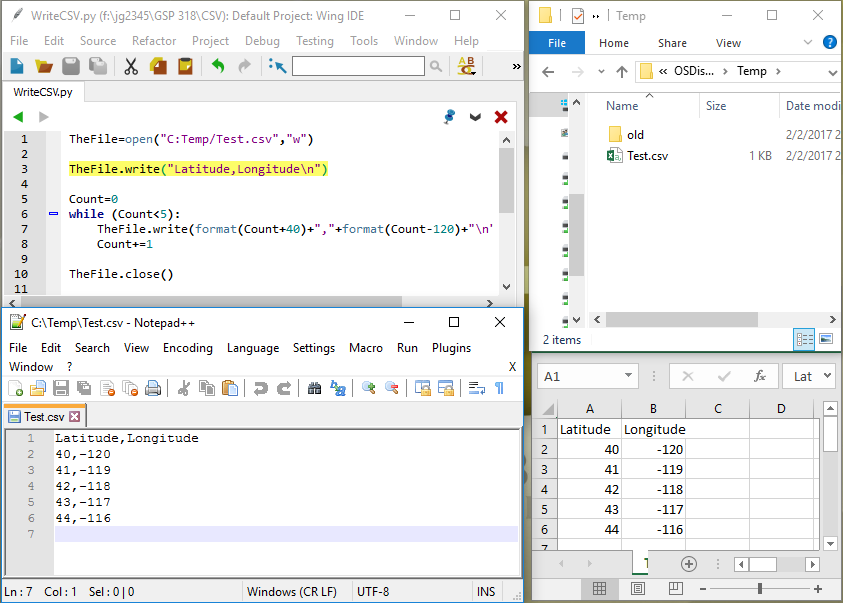 “/n” is hidden and moves Notepad to a new line
“\n” starts a new row in Excel
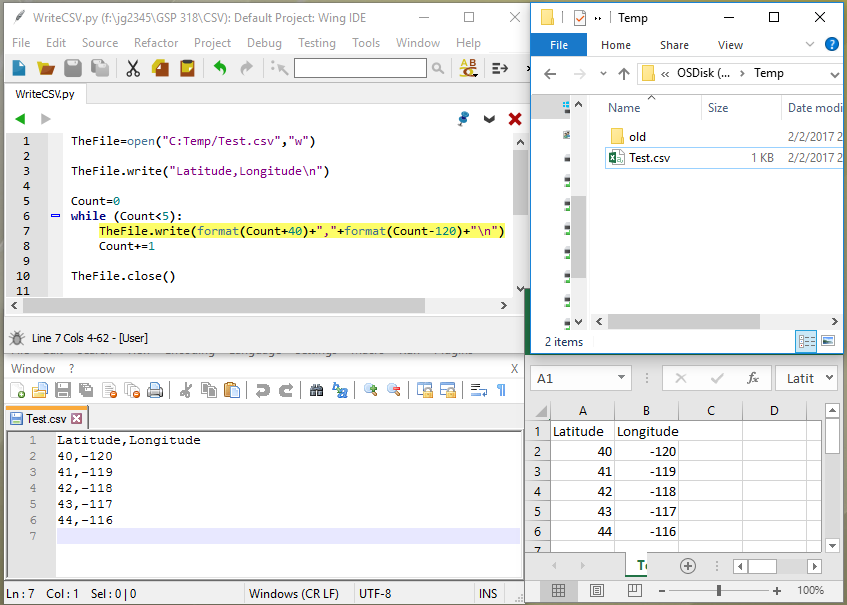 Adds a line to the file
Appears as a line in Notepad
Appears as a row in Excel
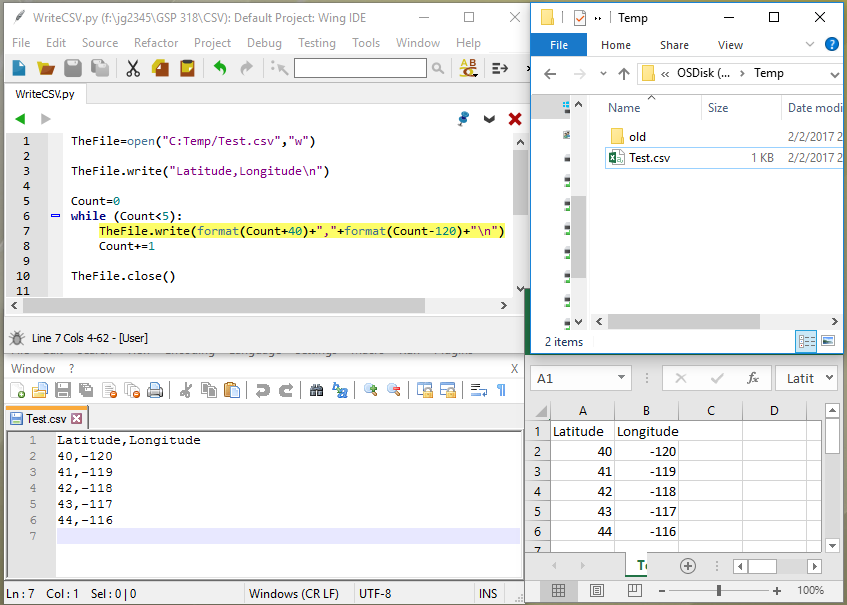 Format() converts a number to a string (i.e. text)
First number in the line in Notepad
First cell in row 2 in Excel
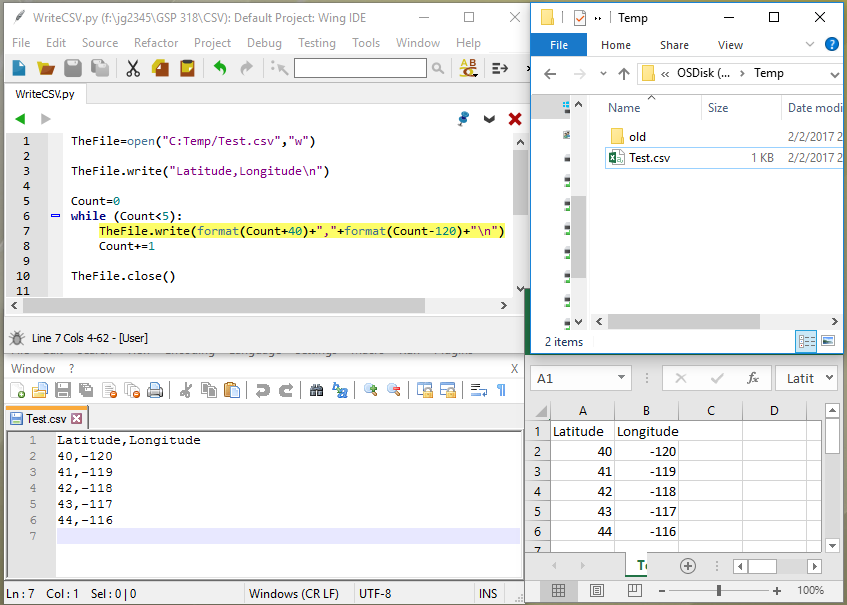 Comma appears 
in Notepad
Comma separates values in rows in Excel
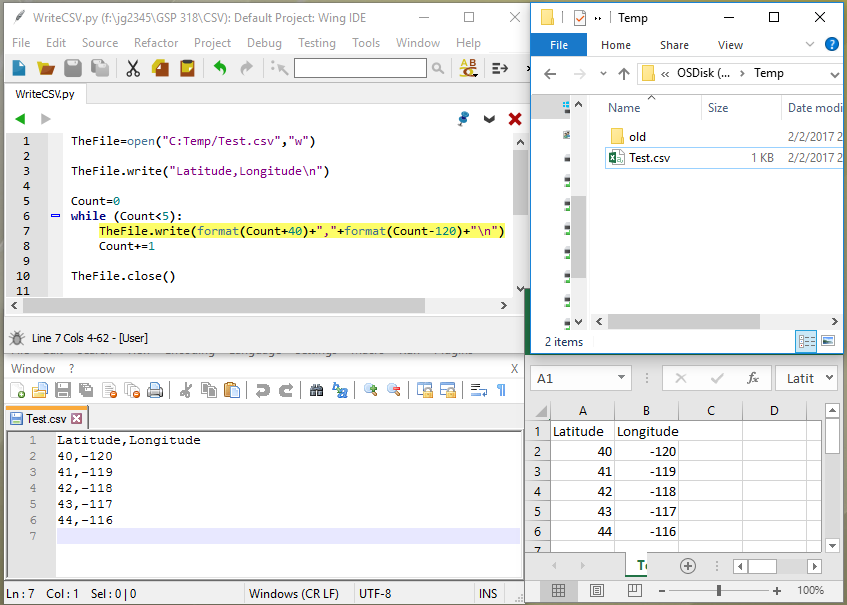 Format() converts a number to a string (i.e. text)
Second number in the line in Notepad
Second cell in row 2 in Excel
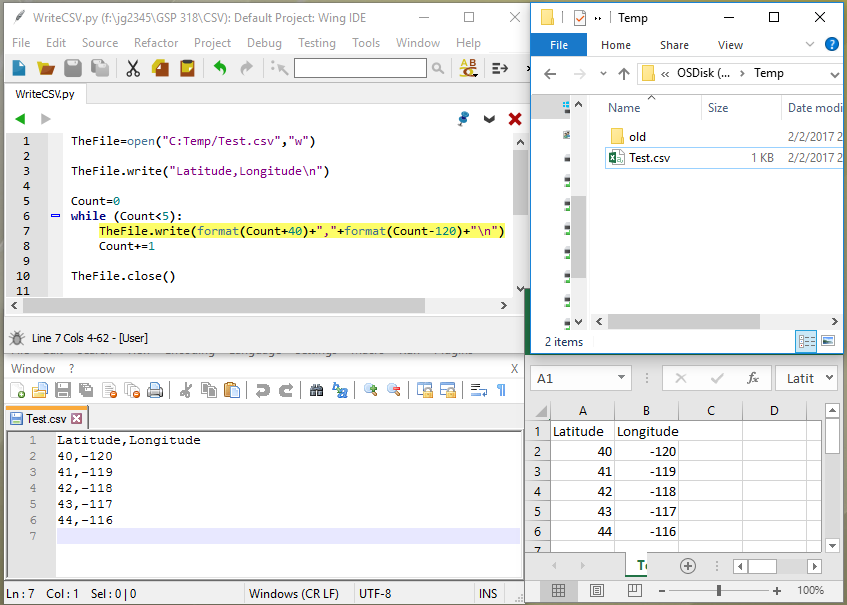 “/n” is hidden and moves Notepad to a new line
“\n” starts a new row in Excel
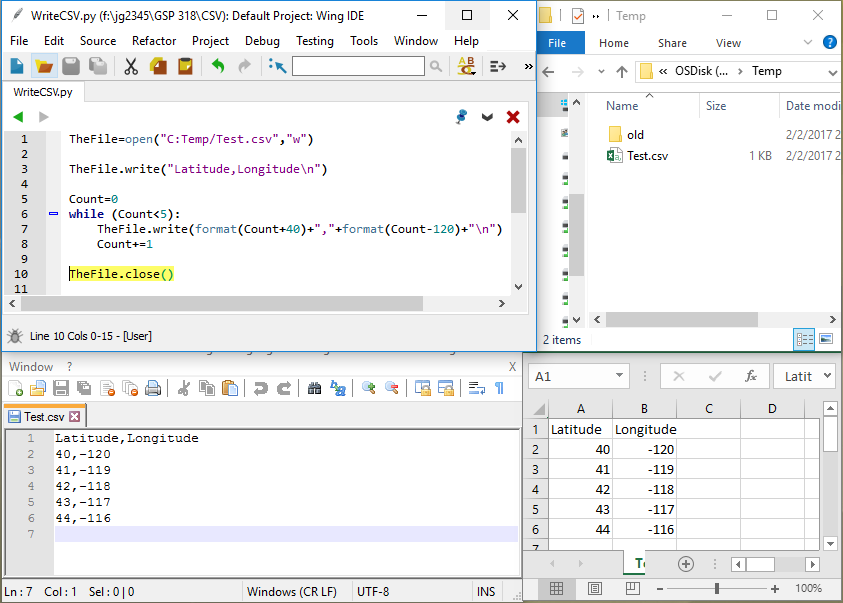 Closes the file so we can open it in Notepad, Excel, ArcMap, etc.